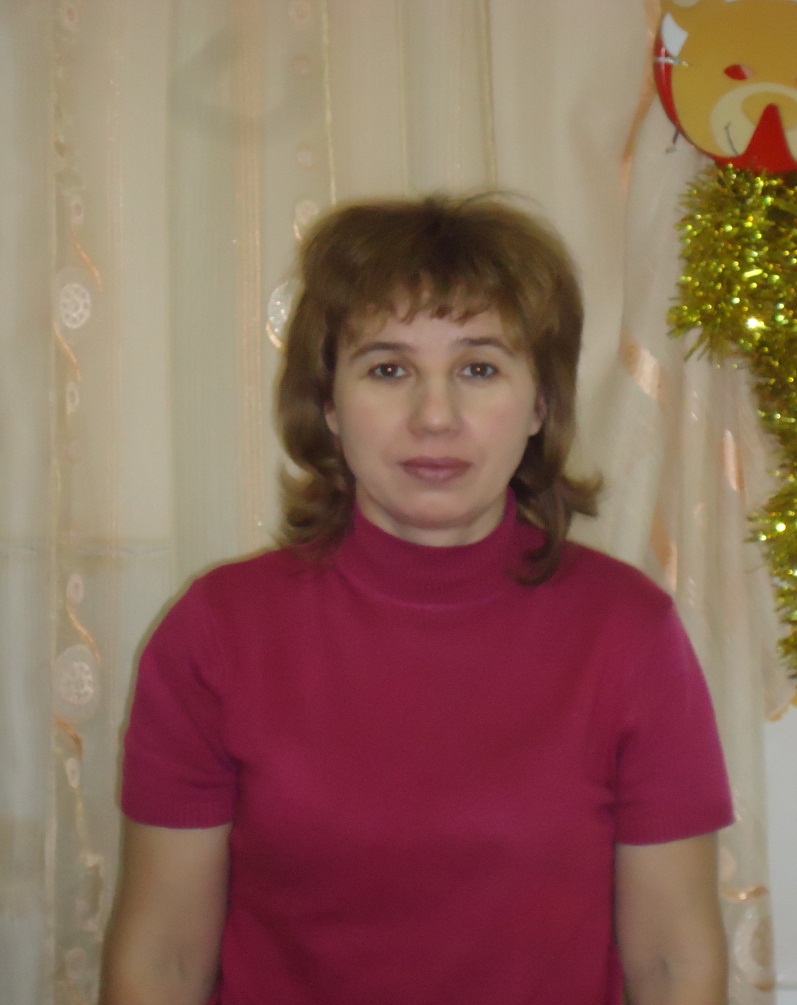 Муниципальное бюджетное дошкольное образовательное  учреждение комбинированного вида  Детский сад № 39 «Сказка» г. Кызыла Республики Тыва.                                           Обобщение педагогического опыта                             Хисамутдиновой      Зульфии Муллаяновны                    Должность: воспитатель;                 Образование: высшее ;                          Педагогический стаж: 17лет;                                           Квалификационная категория: втораяКызыл 2014г.
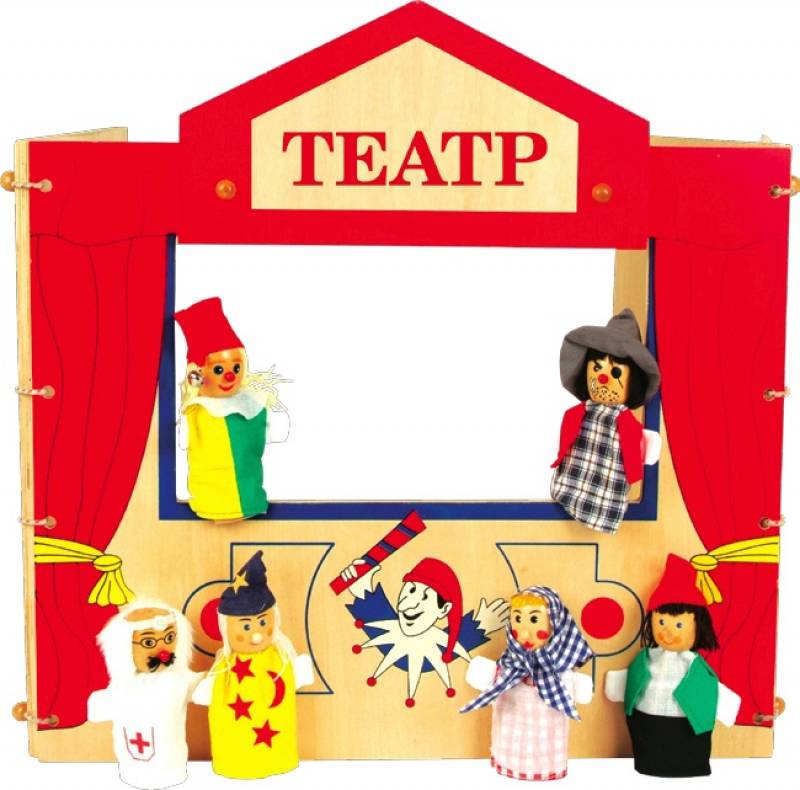 Влияние театрально-игровой деятельности на развитие речи детей дошкольного возраста
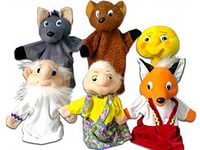 Актуальность
К сожалению, в современном мире, все чаще живое общение детям заменяет компьютер и телевидение , и эта тенденция постоянно растет. Вследствие чего, неуклонно увеличивается количество детей с несформированной связной речью. Вот почему развитие речи становится все более актуальной проблемой в нашем обществе.
Цель:Создать условия для успешного развития речи детей через театрализованную деятельность.                                             Задачи:1.Изучить методическую литературу по данной теме.2.Создать развивающую среду. 3.Разработать план кружковой работы.4.Подобрать этюды, мимические упражнения.5.Привлечь родителей  к совместной работе по развитию речи.6. Познакомить родителей с методикой  обучения речевому развитию.
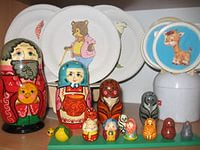 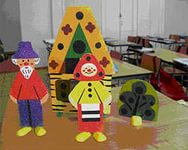 Театр - один из самых доступных видов искусства для детей, помогающий решить многие актуальные проблемы педагогики и психологии, связанные:
с художественным образованием и воспитанием детей;
формированием эстетического вкуса;
нравственным воспитанием;
развитием коммуникативных качеств личности;
воспитанием воли, развитием памяти, воображения, инициативности, фантазии, речи;
созданием положительного эмоционального настроя, снятием напряжённости, решением конфликтных ситуаций через игру.
Для успешного развития творческой активности в театрализации необходимы следующие условия
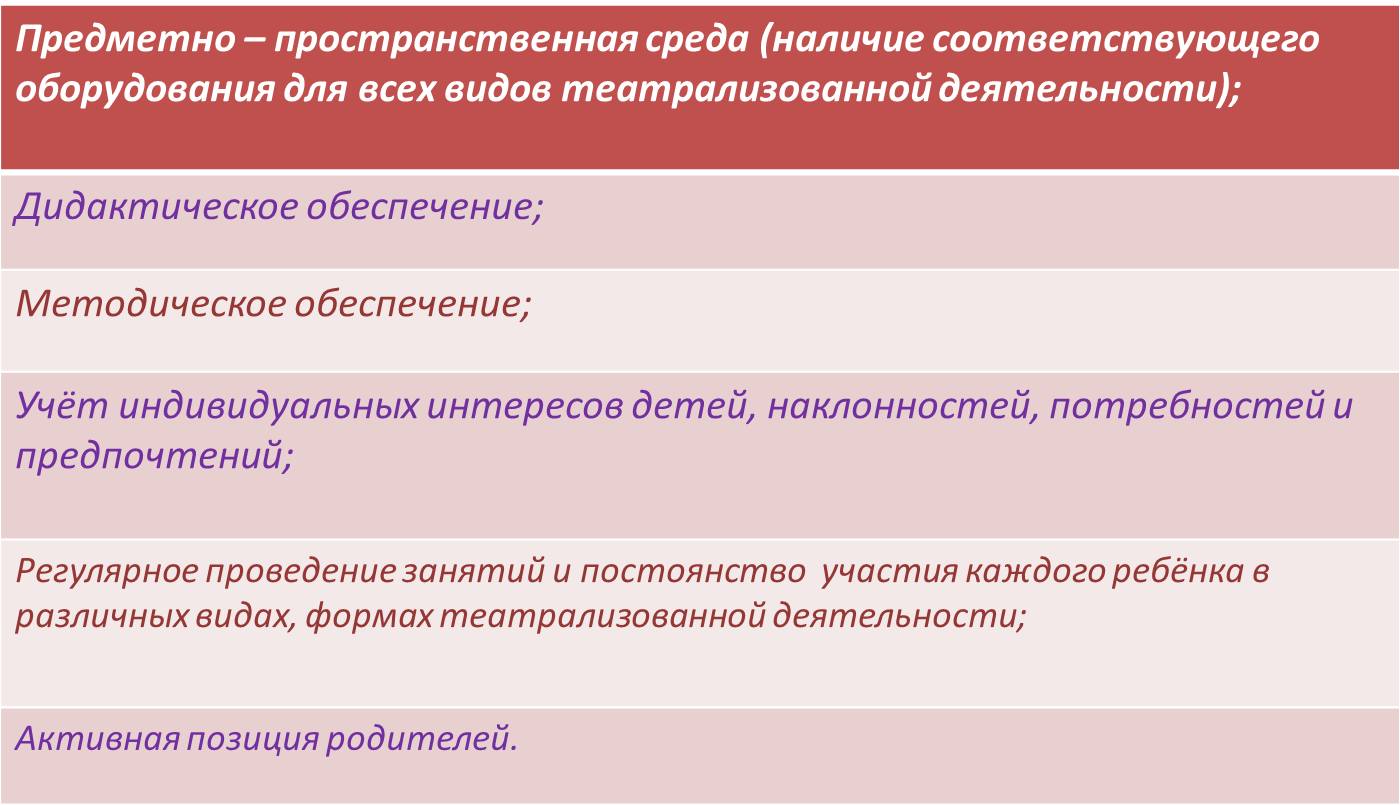 Речь ребенка и различные виды театра
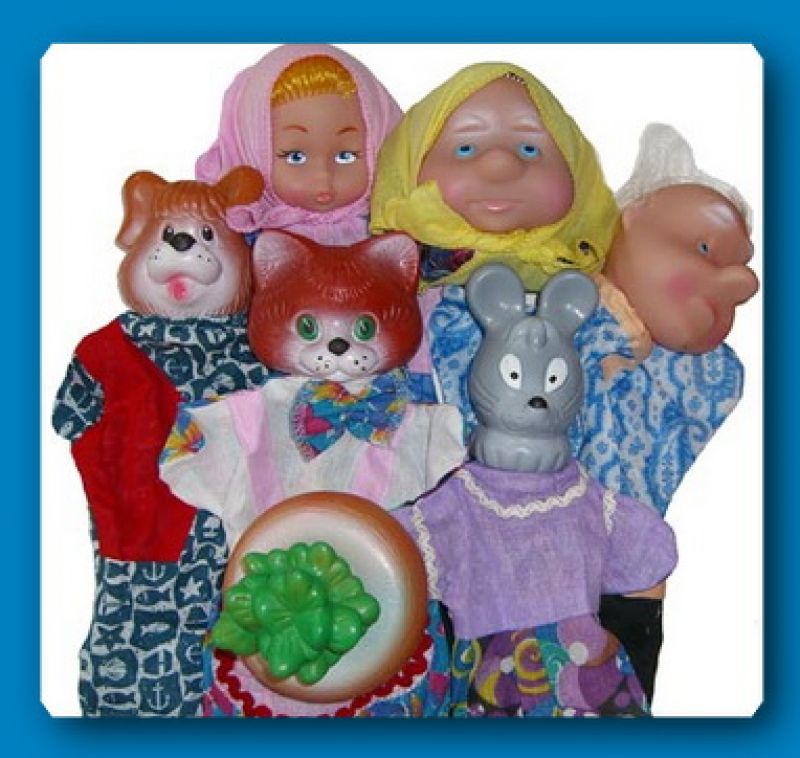 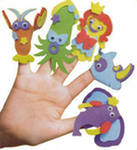 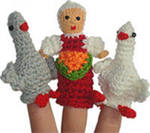 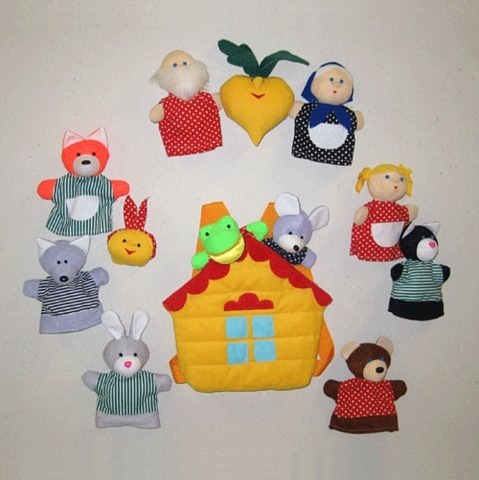 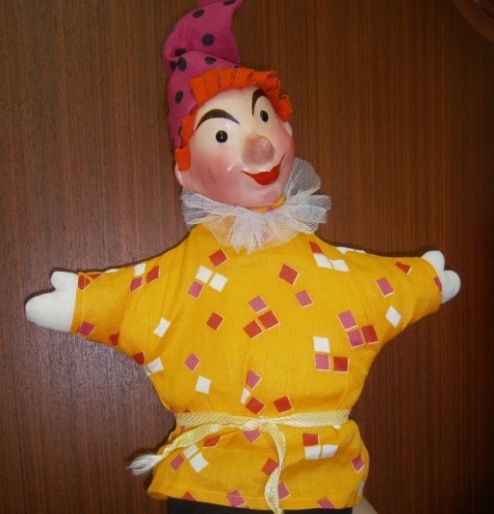 Пальчиковый    театр
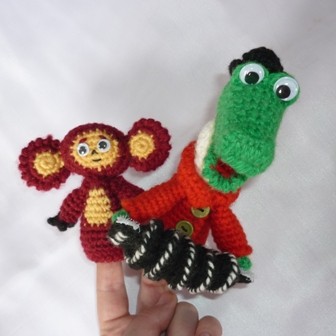 *Способствует развитию речи, внимания, памяти*формирует пространственные представления;*развивает ловкость, точность, выразительность, координацию движений;* повышает работоспособность, тонус коры головного мозга.
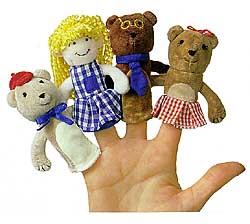 Стимулирование кончиков пальцев, движение кистями рук, игра с пальцами ускоряют процесс речевого и умственного развития
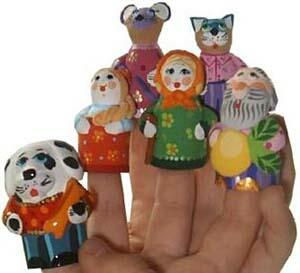 Театр картинок и фланелеграф
Развивают творческие способности;
Содействуют эстетическому воспитанию;
Развивают ловкость, умение управлять своими движениями, концентрировать внимание на одном виде деятельности.
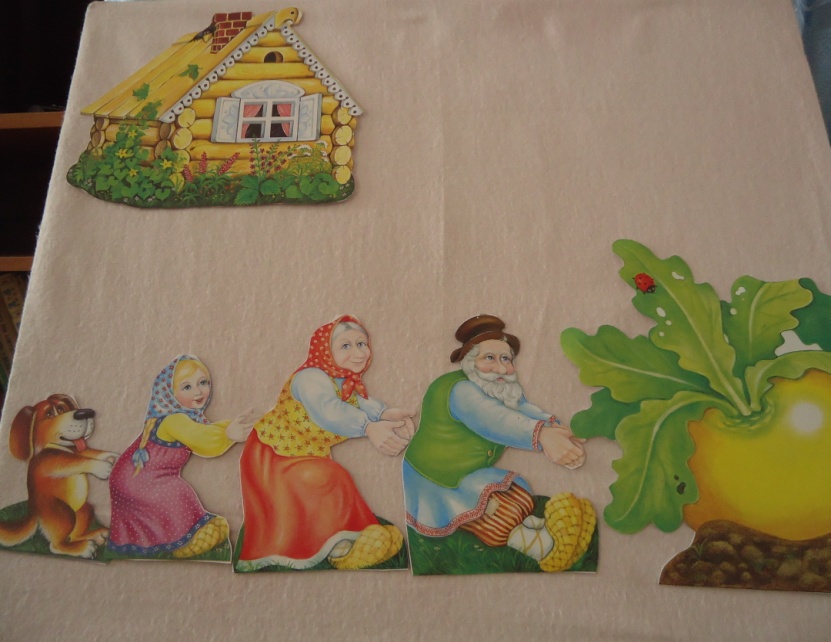 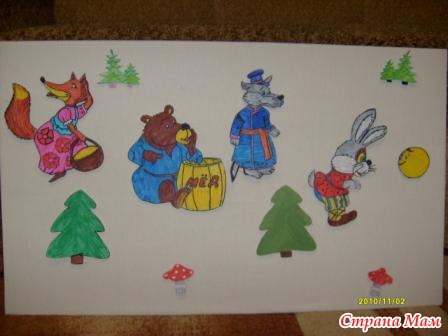 Действуя с различными картинками, у ребенка развивается мелкая моторика рук, что способствует более успешному и эффективному развитию речи.
Конусный, настольный театр
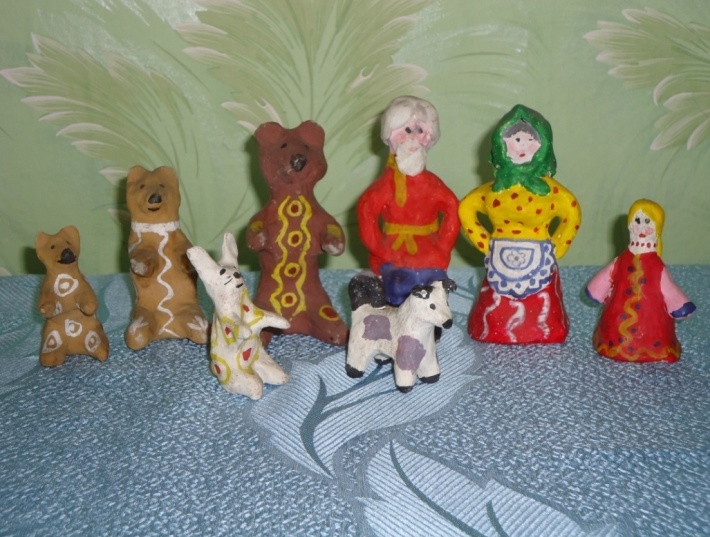 Помогает учить детей координировать движения рук и глаз;
Сопровождать движения пальцев речью;
Побуждает выражать свои эмоции посредством мимики и речи.
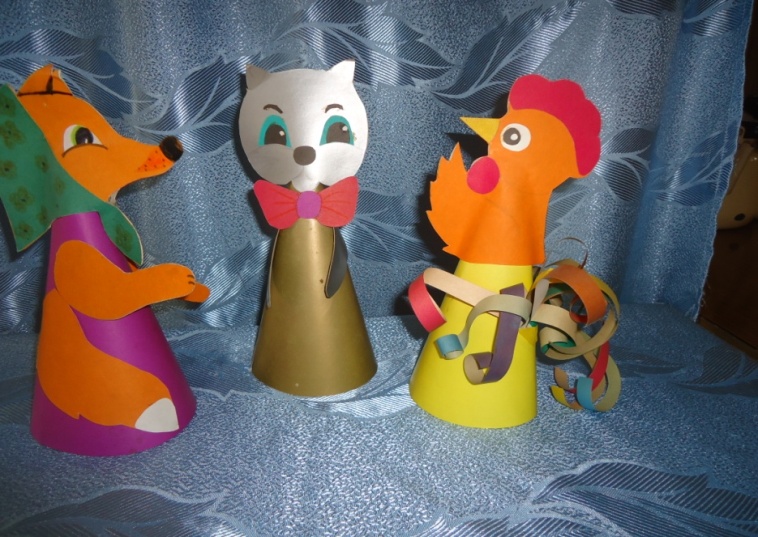 Театр на перчатке
Оказывает потрясающее терапевтическое воздействие: помогает бороться с нарушениями речи, неврозами;
Помогает справиться с переживаниями, страхами;
Перчаточная кукла передает весь спектр эмоций, которые испытывают дети.
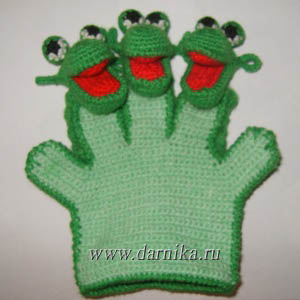 Вязаный театр
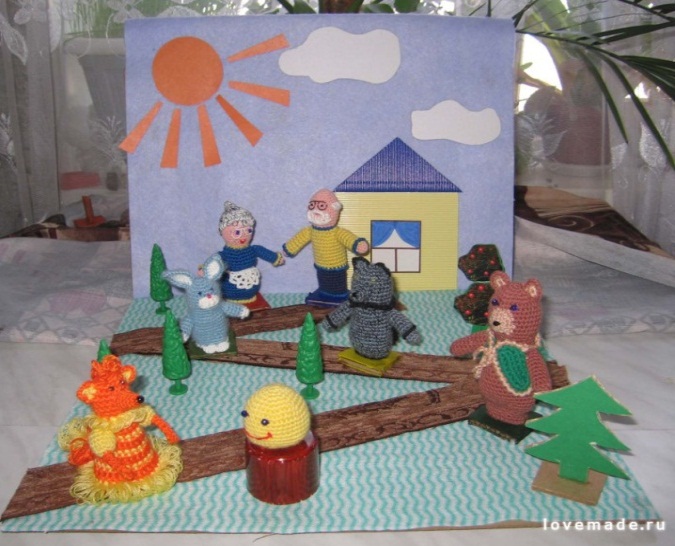 Развивает моторно-двигательную, зрительную, слуховую координацию;
Формирует творческие способности, артистизм;
Обогащает пассивный и активный словарь
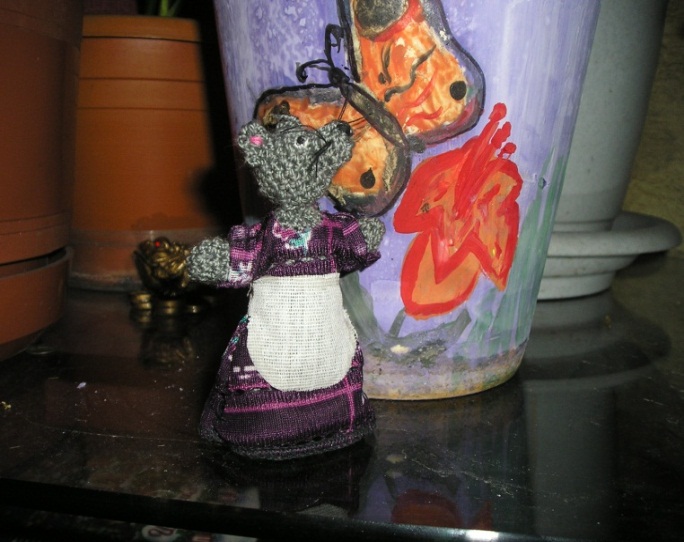 Театр кукол Би-ба-бо
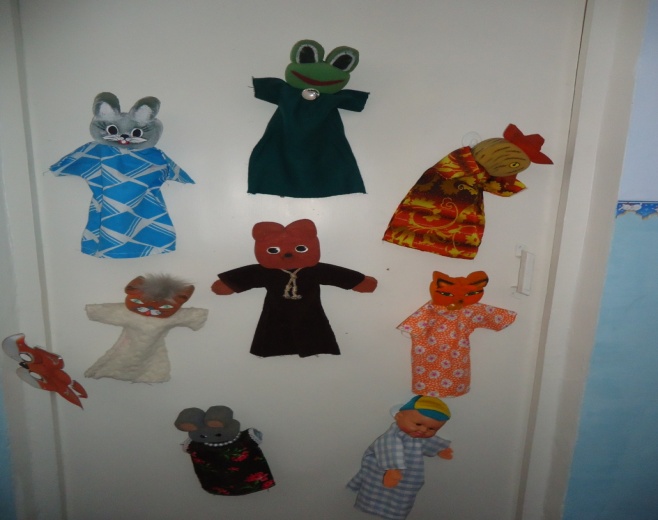 Посредством куклы, одетой на руку, дети говорят о своих переживаниях, тревогах и радостях, поскольку полностью отождествляют себя (свою руку) с куклой.
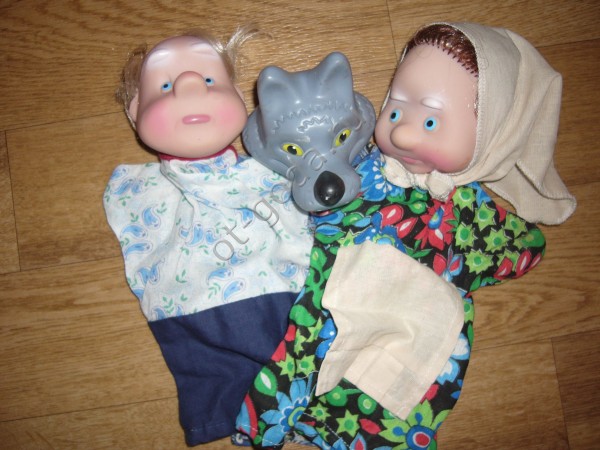 При игре в кукольный театр, используя куклы Би-ба-бо, невозможно играть молча!
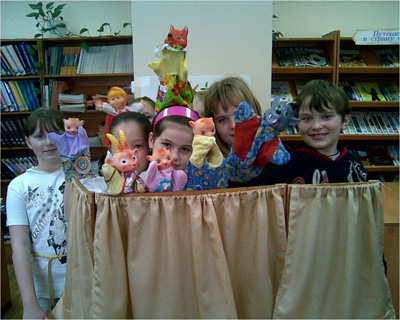 Поэтому именно эти куклы часто используют в своей работе логопеды, психологи и педагоги!
Игра-драматизацияСамый «разговорный»вид театрализованной деятельности.
Целостное воздействие на личность ребенка: его раскрепощение, самостоятельное творчество, развитие ведущих психических процессов;
Способствует самопознанию и самовыражению личности;
Создает условия для социализации, усиливая адаптационные способности, корректирует коммуникативные качества, помогает осознанию чувства удовлетворения, радости, успешности.
Ни один другой вид театрализованной деятельности  так не способствует развитию артистизма, выразительности движений и речи, как игра-драматизация
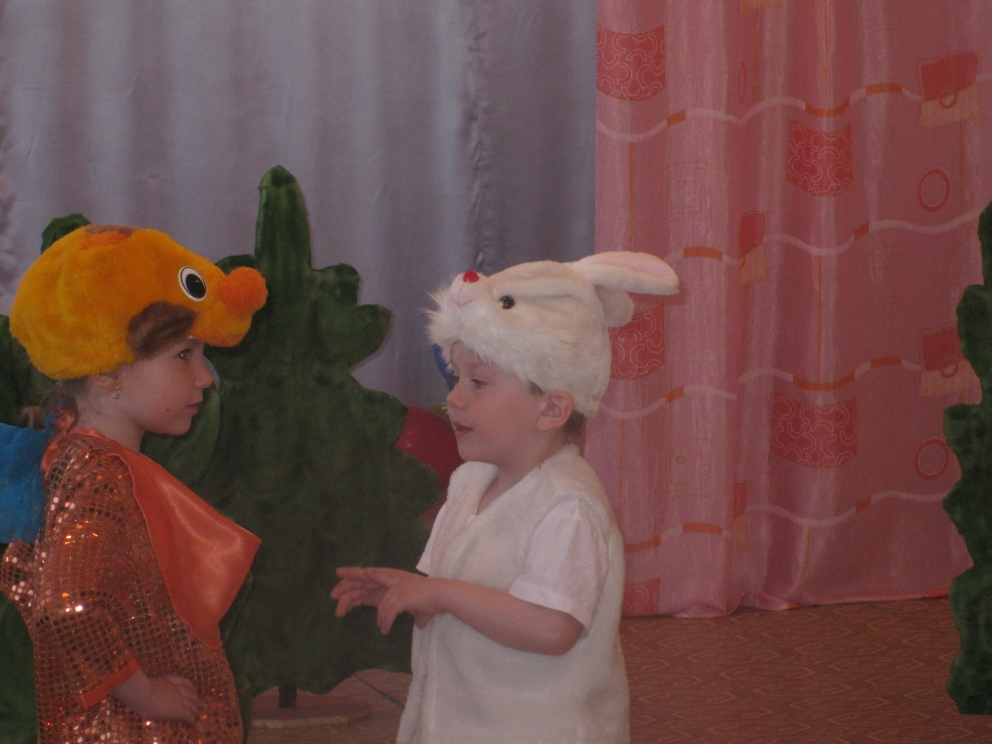 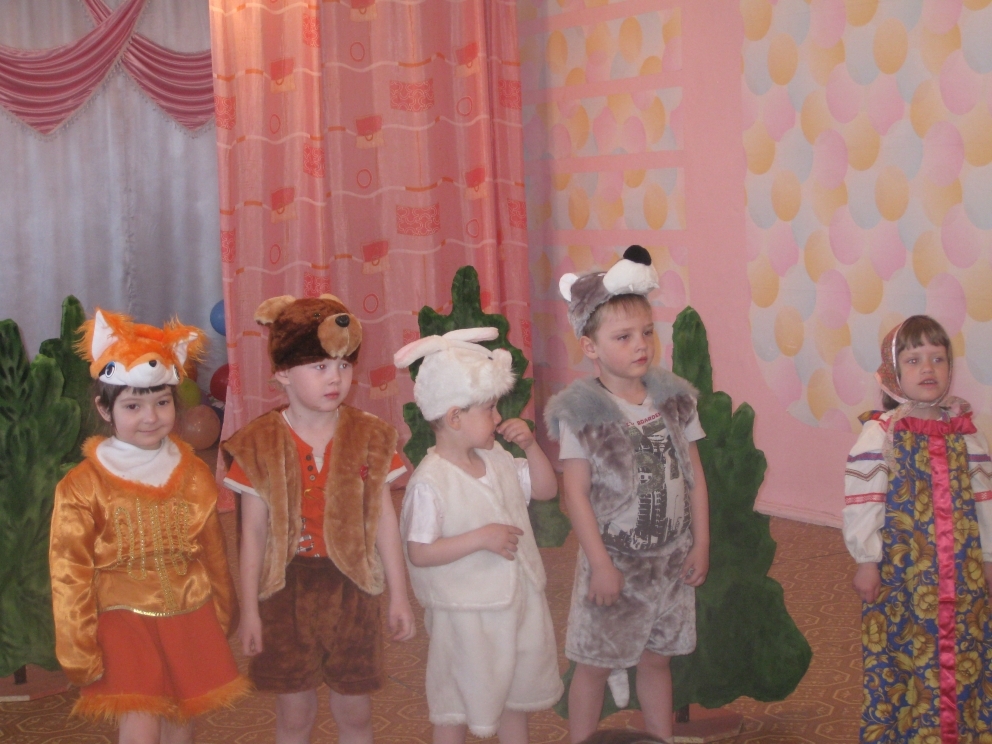 Театральная деятельность – это……не просто игра!Это прекрасное средство для интенсивного развития речи детей, Обогащения словаря, развитие мышления, воображения, творческих способностей.
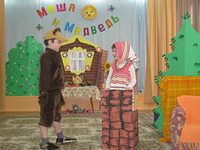 Занимаясь с детьми театром, я делаю жизнь  своих воспитанников интересной и содержательной, наполняю  ее яркими впечатлениями и радостью творчества. С помощью театрализованных игр решаю практически все задачи программы развития речи.     А самое главное - навыки, полученные в театрализованных играх, дети смогут использовать в повседневной жизни
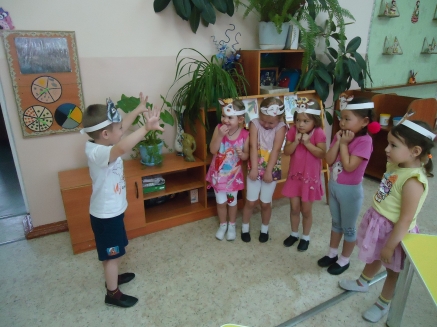 Спасибо за внимание!
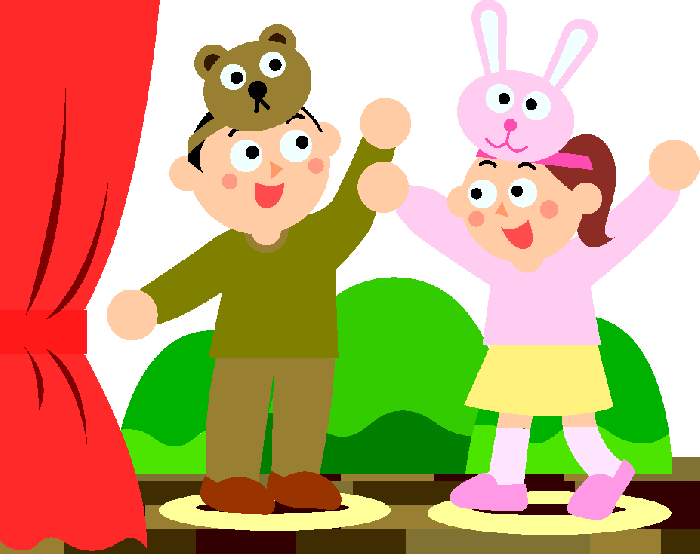